TensorFlow Hands On
Nesma Rezk
Doctoral Student
Python Course
23-11-2017
Tensorflow
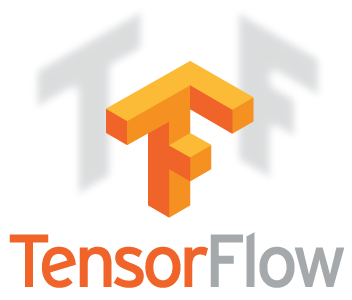 In TensorFlow, a computation is described using the Data Flow Graph
Each node in the graph represents the instance of a mathematical  operation 
Each edge is a multi-dimensional data set (tensors) on which the operations are performed.
Nodes
Node: In TensorFlow, each node represents the instantiation of an operation
Operation: abstract computation
Matrix multiply
Add
….
Attributes: possible to make operations polymorphic over different tensor element types
Edges
Edges: In TensorFlow, there are two types of edge:
Normal Edges: They are carriers of data structures (tensors), where an output of one operation (from one node) becomes the input for another operation.
Special Edges: A control dependency between two nodes. Let's suppose we have two nodes A and B and a special edges connecting A to B; it means that B will start its operation only when the operation in A ends.
Sessions
Graph is initially empty
Session builds the graph
Run feeds the tensor through graph to compute outputs
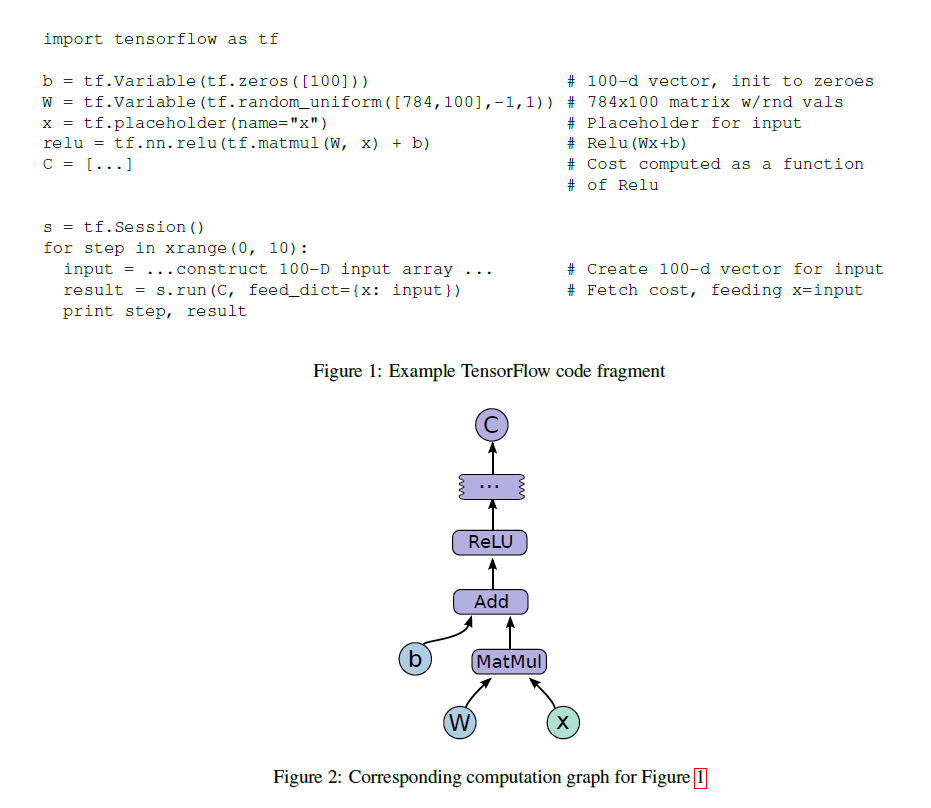 Names and Execution
As in Python,
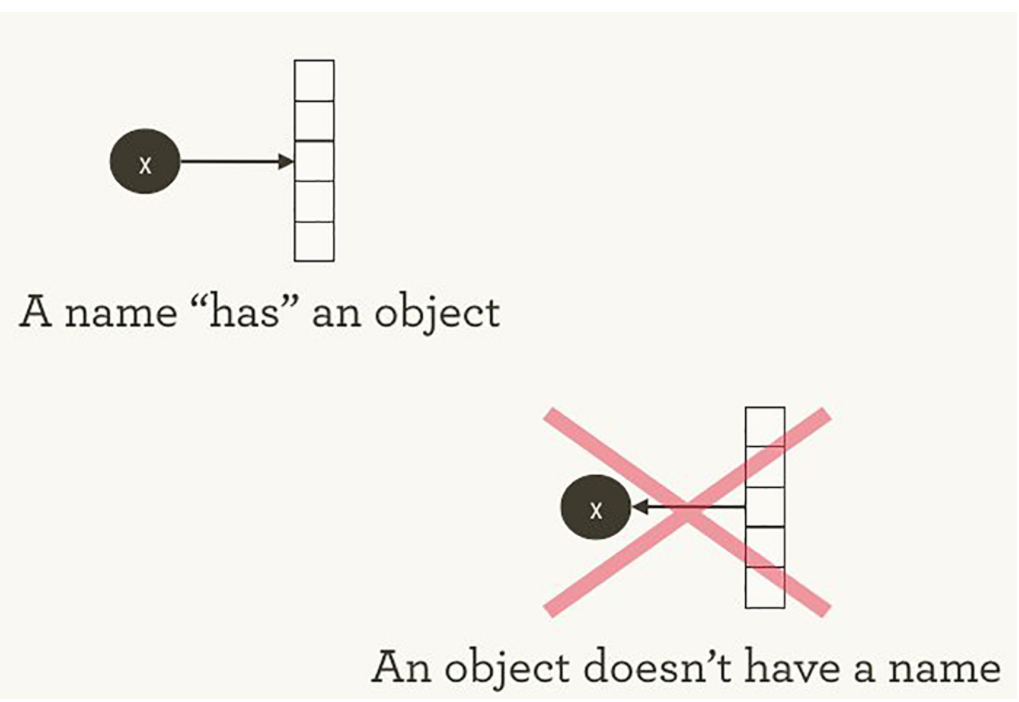 Names and Execution
In Python:
a=2
b=3
x=a+b
print(x)
5
In TensorFlow:
Tensor("Add:0", shape=(), dtype=int32)
a = tf.constant(2)
b = tf.constant(3)
x = tf.add(a, b)
print(x)
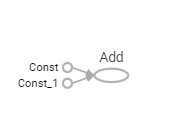 Running a session:
with tf.Session() as sess:
   print (sess.run(x))
5
Let’s start getting our hands dirty
Visit the installation link and install TensorFlow
https://www.tensorflow.org/install/
Graphs
with tf.Session() as sess:
    writer = tf.summary.FileWriter('./graphs', 					sess.graph)
    
writer.close()
Tensor Board
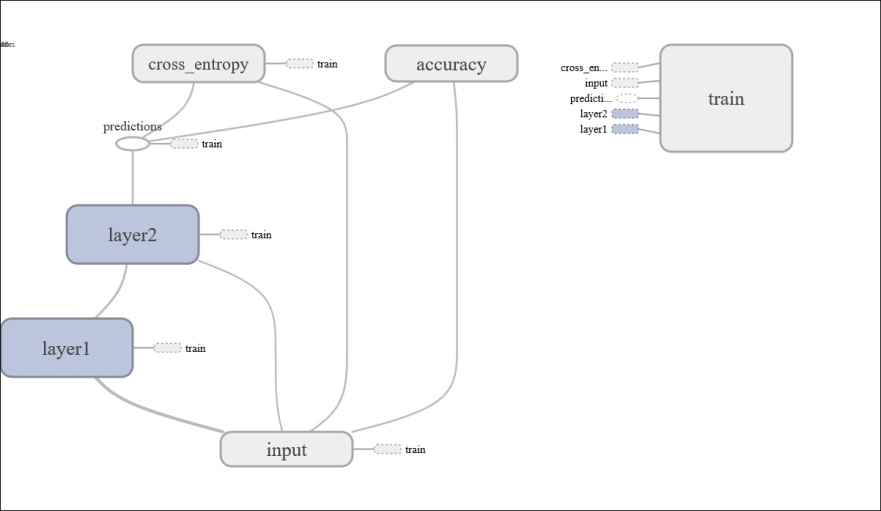 TensorBoard is a visualization tool, devoted to analyzing Data Flow Graph and also to better understand the machine learning models
TensorBoard collapses nodes in high-level blocks, highlighting the groups with identical structures.
Tensorboard
TensorBoard
Run the command
tensorboard --logdir=./graphs --port 6006
Or run it from python
Import os
os.system('tensorboard --logdir=./graphs --port 6006' )
navigate your web browser to 
localhost:6006 in my case:http://ITE11879:6006
Constants Vs Variables
What happens to the graph when we add the line 
weight = tf.Variable(0.8)
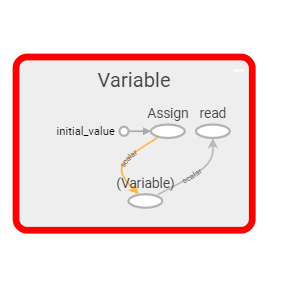 Working With Variables
Try to multiply and print the output
a = tf.constant(2.0)
weight = tf.Variable(0.8)
output_value = tf.multiply(a,weight)
Is there a problem?!!!
sess.run(tf.global_variables_initializer())
Training
Plotting the training
Resources
TensorFlow Official Website
www.tensorflow.org
TensorFlow white paper
TensorFlow: Large-Scale Machine Learning on Heterogeneous Distributed Systems
Aaron Schumacher tutorial
www.oreilly.com/learning/hello-tensorflow
Thank you!